Водяной
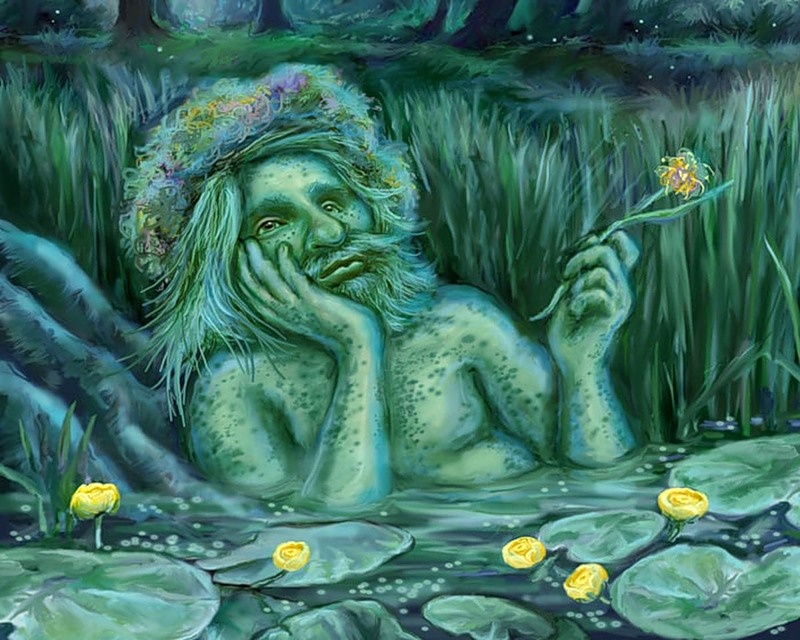 Образ водяного
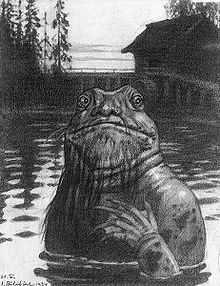 Водяной, водяник, водовик, в славянской мифологии злой дух, воплощение опасной и грозной водной стихии. Водяного представляли в виде голого обрюзглого старика, пучеглазого, с рыбьим хвостом. Он опутан тиной, имеет большую окладистую бороду (по некоторым источникам до пояса), зелёные усы.
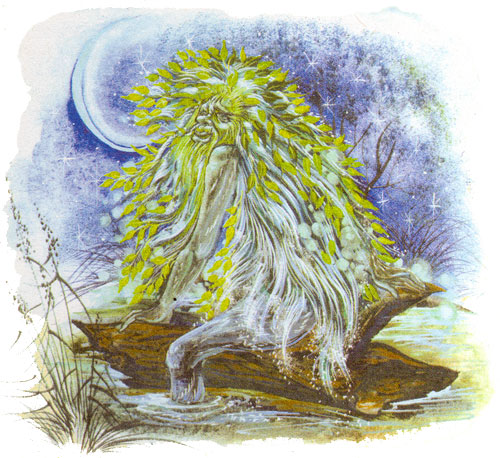 Непременным атрибутом внешности водяного является длинная зелёная борода. Говорят, что он любит бодрствовать по ночам в полнолуние, сидеть на прибрежных камнях и расчёсывать бороду.
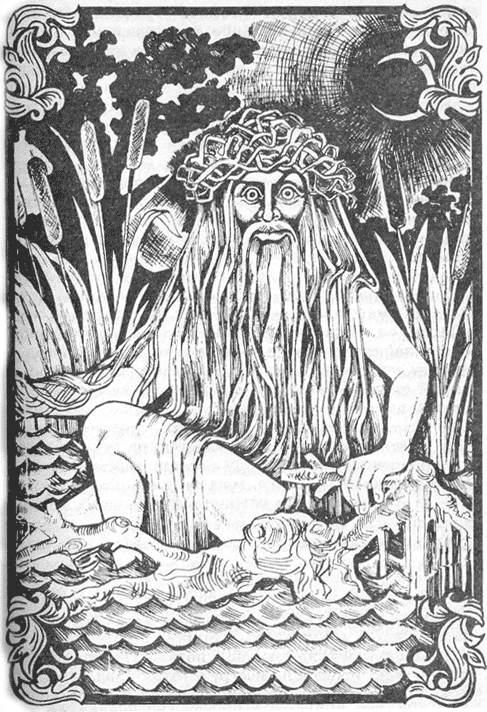 Где обитает водяной
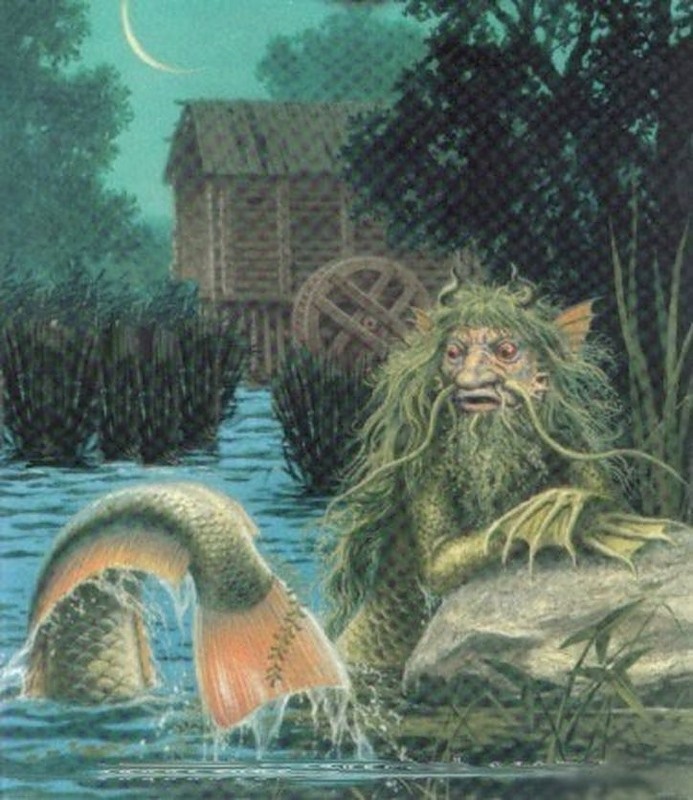 Особенно любит водяной забираться на ночлег под водяную мельницу, возле самого колеса, оттого в старину всех мельников непременно числили колдунами. Однако есть у водяных и свои дома: в зарослях тростника и осоки выстроены у них богатые палаты из ракушек и самоцветных речных камушков.
Стихия водяного
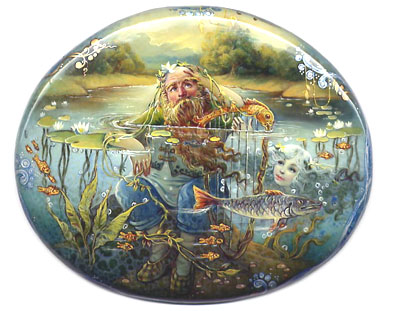 В своей родной стихии водяной неодолим, а на земле сила его слабеет. Но уж на реках все рыбы ему подвластны, все бури, штормы и ураганы: он бережет пловца - или топит его; дает рыбаку счастливый улов - или рвет его сети. Случается, что рыбаки, подымая невод, вытаскивают вместе с рыбою и «водяного чуду», который тотчас же разрывает сеть, ныряет - и уводит за собою всю добычу.
Водяные женятся на русалках
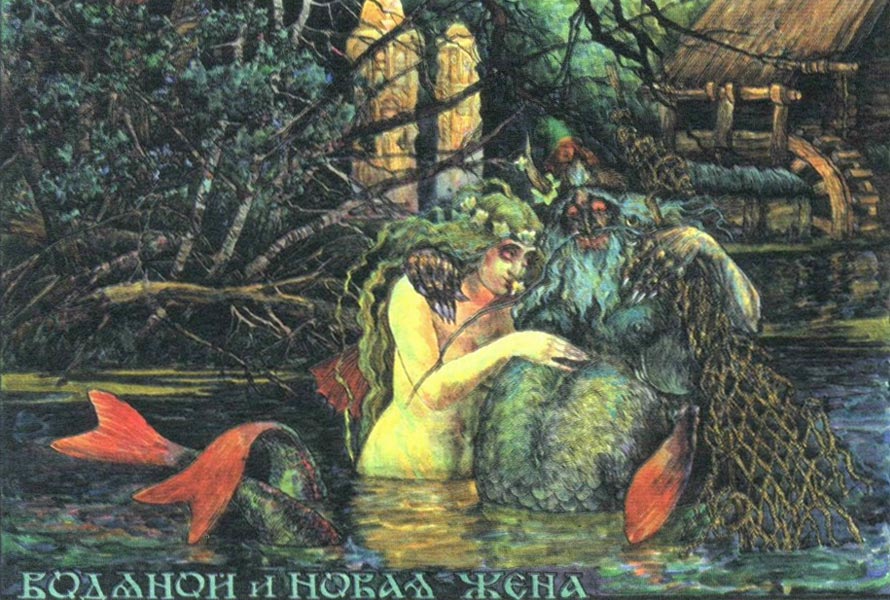 …или на красивых утопленницах.
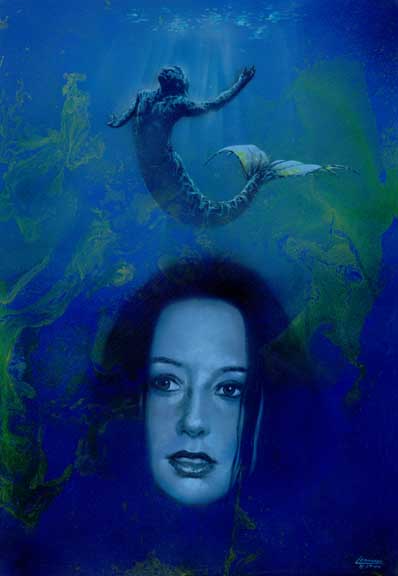 * У водяных есть свои стада коров, лошадей, свиней и овец, которых по ночам выгоняют из вод и пасут на ближних лугах
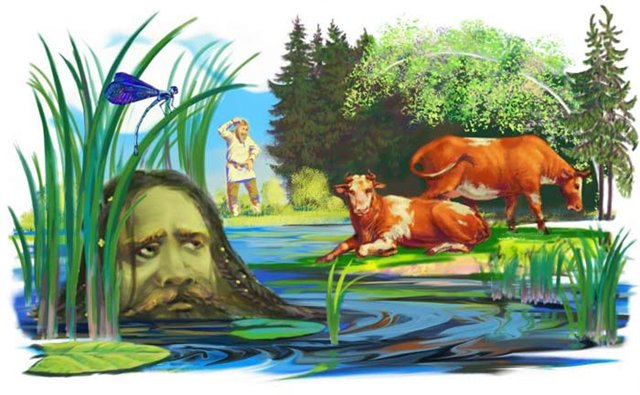 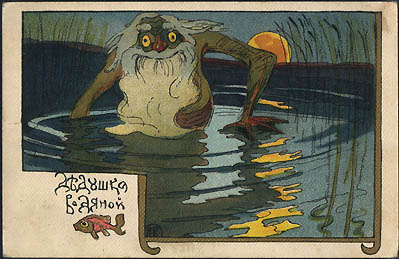 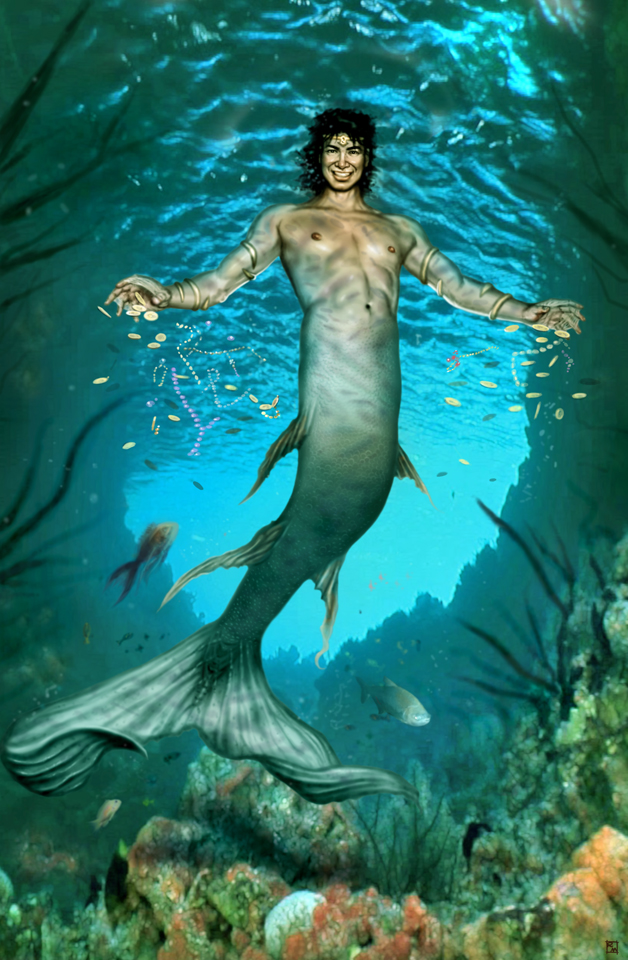 Так же меняется и возраст водяного: при рождении месяца он молод, на ущербе - стар.
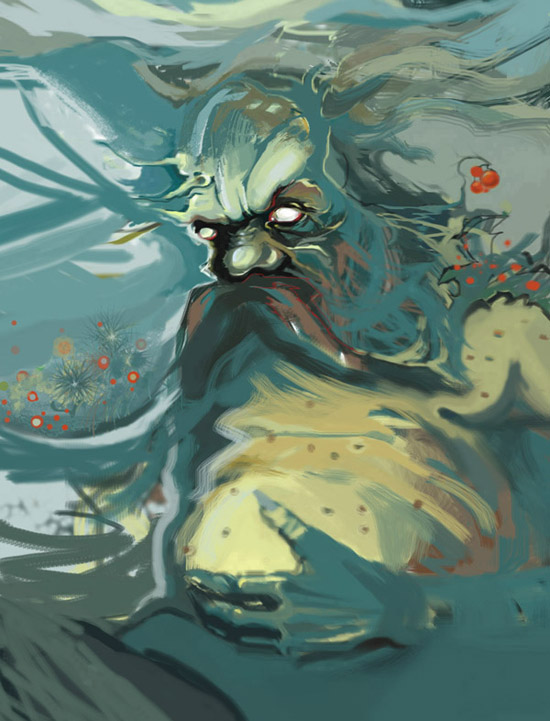 Летом он бодрствует, а зимой спит, ибо зимние холода запирают дожди и застилают воды льдами. С началом же весны, в апреле, водяной пробуждается от зимней спячки, голодный и сердитый, как медведь: с досады ломает он лед, вздымает волны, разгоняет рыбу в разные стороны, а мелкую и совсем замучивает. В эту пору гневливого властелина реки ублажают жертвами: поливают воду маслом, даруют гусей - любимую птицу водяного
У западных славян водяной назывался Езерним - озерный дух. У него тоже было множество подданных: свитежанки, гопляны и западлинки. Подобно водяницам, они соблазняли неосторожных молодцев своей красотой и увлекали их на дно, чтобы увеличить число подданных Езернима. Возлюбленной его была покровительница горных потоков, которые бегут с вершин в озера, питая их.
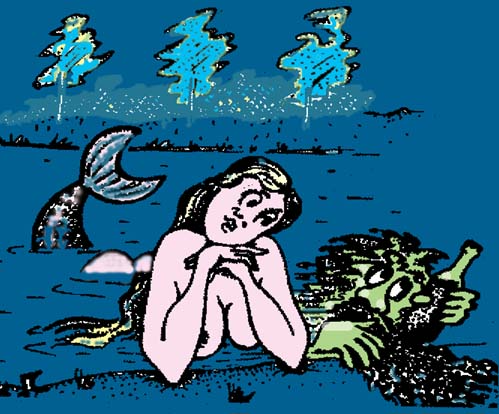 3 апреля - Водопол (День Водяного)   Этот праздник, даже, скорее, обряд очень древний, зародившийся на Руси в период двоеверия. Иногда Водопол называют Днем Водяного, Именинами Водяного или Никитой Водополом, но сущность остается неизменной — в третий день цветеня (апреля) на Руси привечали пробуждение от зимней спячки Водяного, русалок и всей водной живности
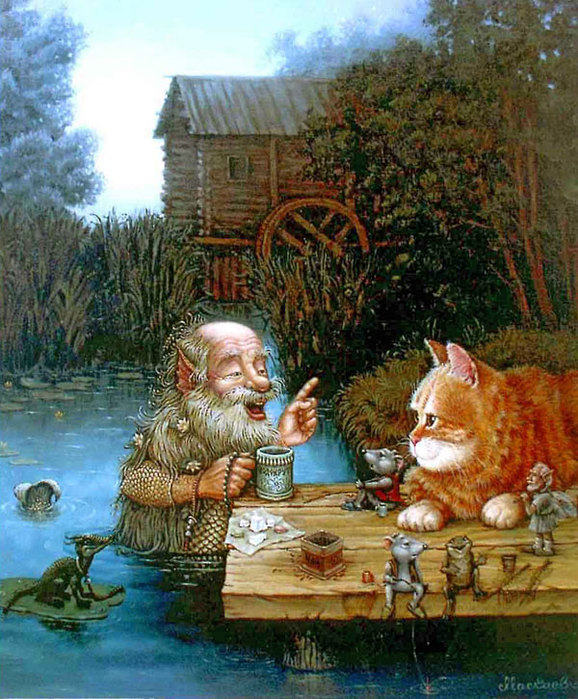 Спасибо за внимание
Подготовила Калугина Марина